大阪府ESCO事業の導入事例⑦
（1/3）
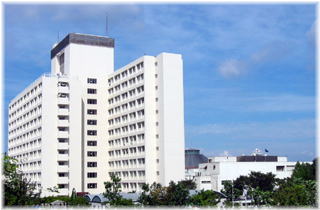 大阪府ESCO事業の導入事例⑦


【契約に基づくESCＯ事業の経費と利益配分】
（2/3）
（単位：千円／年）
光熱水費
削減額

【128,694】
府の利益
【50,236】
府の利益

【 128,694 】
空調熱源保守点検費
【 2,100 】
光熱水費
削減額

【68,568】
府の利益
【26,762】
光熱水費

【 377,434 】
ESCO
サービス料
【41,806】
ESCO
サービス料
【78,458】
光熱水費

【 310,966 】
光熱水費

【 250,840 】
光熱水費

【 250,840 】
ESCOサービス期間
（初年度）
ESCOサービス期間
（２年目以降11年間）
ESCO実施前
契約期間満了後
※初年度の経費削減効果については、コージェネレーション設備の導入が２年目の予定であるため、その分低くなっている。
大阪府ESCO事業の導入事例⑦
（3/3）
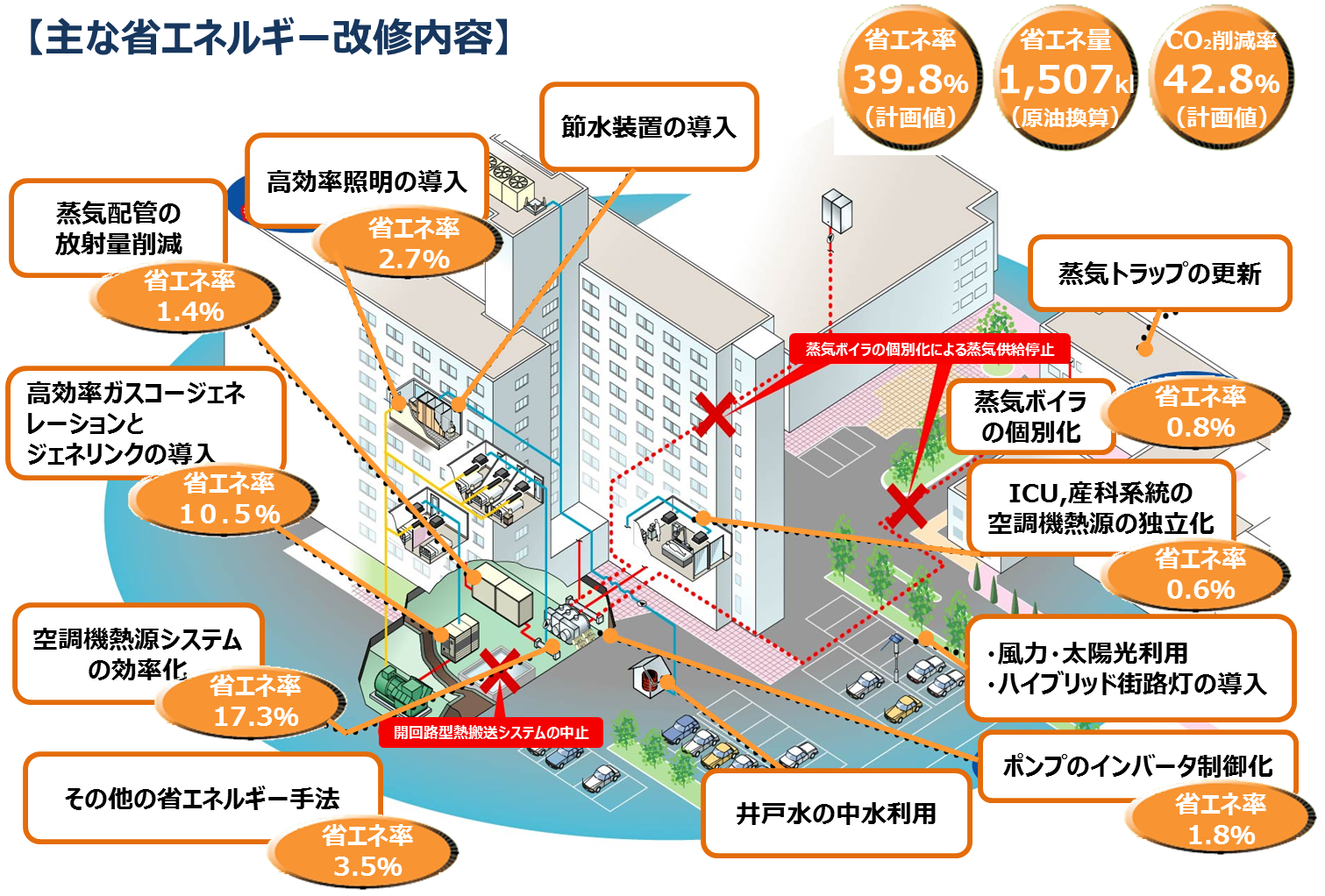